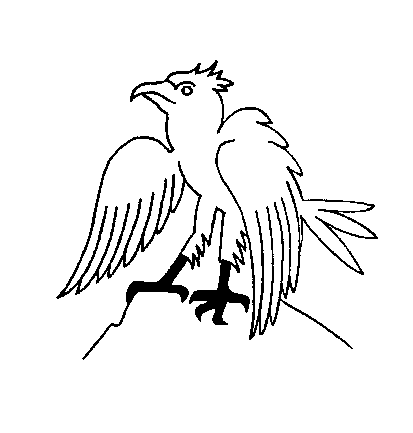 ГОТУЙСЬ!
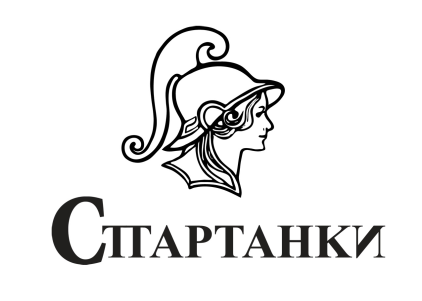 Початковий Табір
„Природна Забава”
21.VII.2019 – 27.VII.2019
ст. пл. Іра Перхалюк – комендантка
ст. пл. Муся О'Конел – бунчужна
ст. пл. Ліда Дрибушар – писар
Рій „Вовки”

бр. Роман Жаровський
бр. Орест Ганкевич

Натан Крамарчук
Лев Ценкі
Данило Зінич
Зоріан Микита
Андрій Штурмай
Себастіян Єбрагем
Дам‘ян Олексій
Рій „Зозульки”

сес. Катя Ганафін
сес. Іванка Куйдич

Олівія Мізак
Ляриса Конрад
Зеня Карпішка
Софія Задерей
Вікторія Садова
Рій „Бабки”

сес. Соломія Козій
сес. Катерина Базарко

Міля Дубас
Майя Стефанців
Давіна Вест
Мія Бурачинська
Ева Рибак
Рій „Метелики”

сес. Калина Волошин
сес. Анночка Салевич

Ніколь Гнатів
Зоя Головка
Оріяна Миляр
Злата Пенчак
Мія Олексій